ІШКІ АУДИТОРЛЫҚ ТЕКСЕРУДІ ЖОСПАРЛАУ
?
!
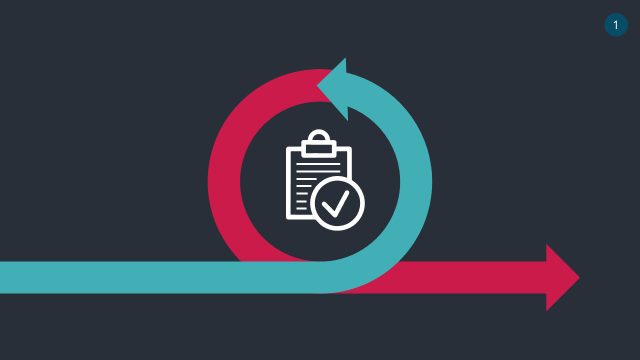 Сұрақтар:
1.Жоспарлаудың түсінігі, кезендері және негізгі қағидаттары

2.Аудиттің жоспарын дайындау

3.Бухгалтерлік есеп жүйесін алдын – ала бағалау

4.Аудит бағдарламасын құру
Аудит жүргізу масштабын анықтау кезінде үш негізгі кезеңді бөліп көрсетуге болады:

1 .Аудиторлық процедураларды жоспарлау және даярлау

2. Қаржылық  есеп беру элементтерін тексеру

3. Пікірді қалыптастыру және тұжырымдаманы құру
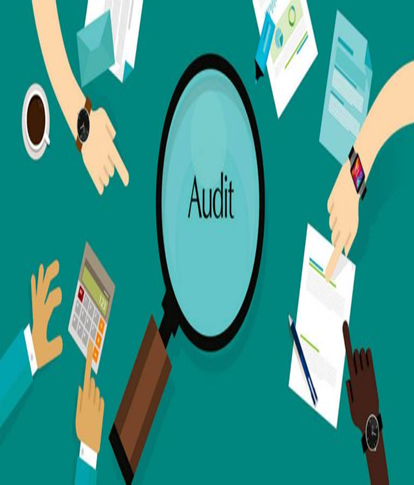 300 «Жоспарлау» халықаралық аудит стандартында жоспарлаудың негізгі мақсаты: аудитті тимді жүргізуді қамтамасыз ету екендігі көрсетілген. 

Аудитор жұмысын дұрыс жоспарлау аудиттің маңызды саласына қажетті көңіл бөлуге, потенциалды мәселелерді анықтауға және жұмысты уақытында аяқтауға көмектеседі.
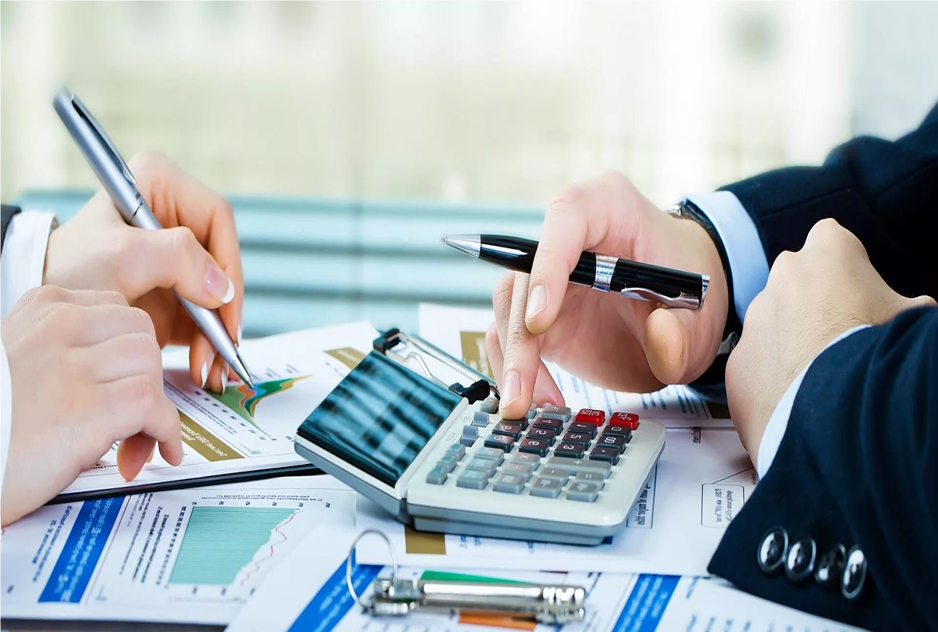 Аудиттің мақсаты ұйымның кемшіліктерін, теріс жақтарын іздеп табу емес, оның бухгалтерлік немесе экономикалық жұмысындағы қателіктерін анықтап, оларды болашақта болдырмау жолдарын көрсету болып табылады.
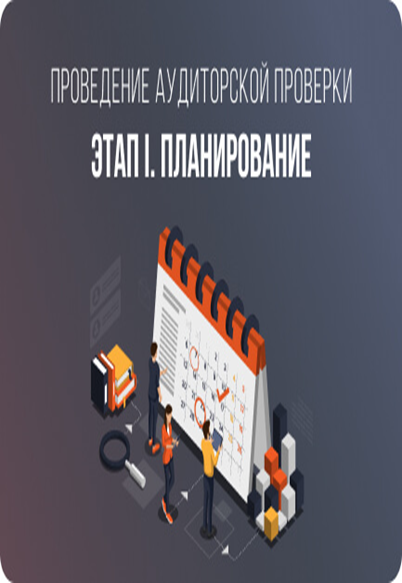 Аудиторлық бағдарламаның 2 түрі болады:
    Бақылау құралдарын тестілеу бағдарламасы, ол кәсіпорынның ішкі бақылау жүйесінің қызметі туралы ақпараттар жинау рәсімін қамтиды;
    Мәні бойынша аудиторлық рәсімдер бағдарламасы (шоттардағы қалдықтарды тексеру), тікелей шоттардағы қалдықтар туралы ақпараттарды жинау рәсімін қамтиды.
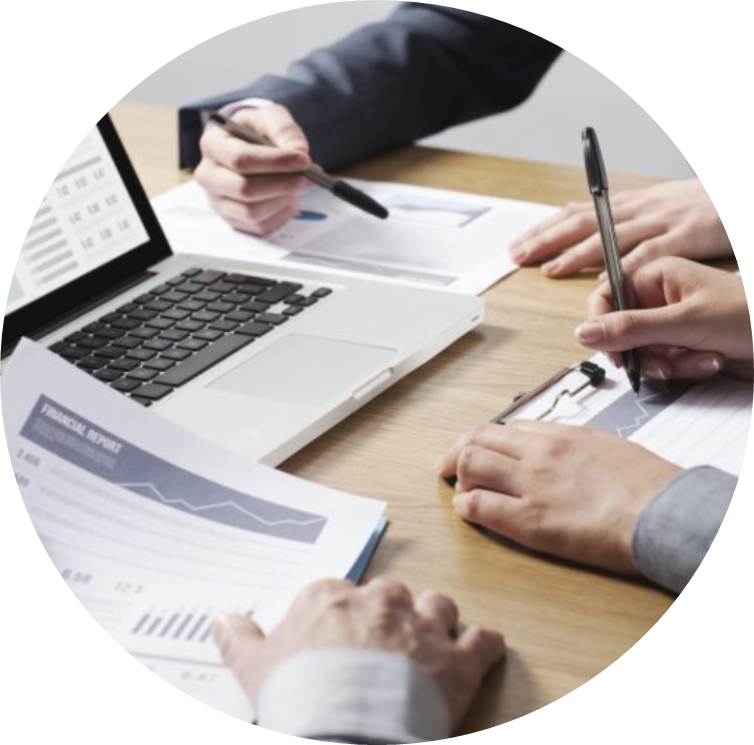 Талқылауға арналған сұрақтар
Аудитордың жоспарлау қызметіне әсер ететін факторлар қандай ?.
Аудиторлық жоспарлау қандай кезеңдерден тұрады ?.
Алдын-ала жоспарлау мәні неде ?.
Алдын-ала жоспарлаудың мақсаты қандай ?.
Аудиторлық жоспарлаудың кешенділік принципін қалай түсінесіз ?.
Аудиторлық жоспарлаудың үздіксіздік принципін қалай түсінесіз ?.
Аудиторлық жоспарлаудың ұтымдылық принципін қалай түсінесіз ?.
Аудит жұмысының бағдарламасын жасау маңызы қандай ?.
Жалпы жоспарлаудың маңызы қандай ?.
Жоспарлау барысында аудит мақсатын көрсетудің мәні неде ?
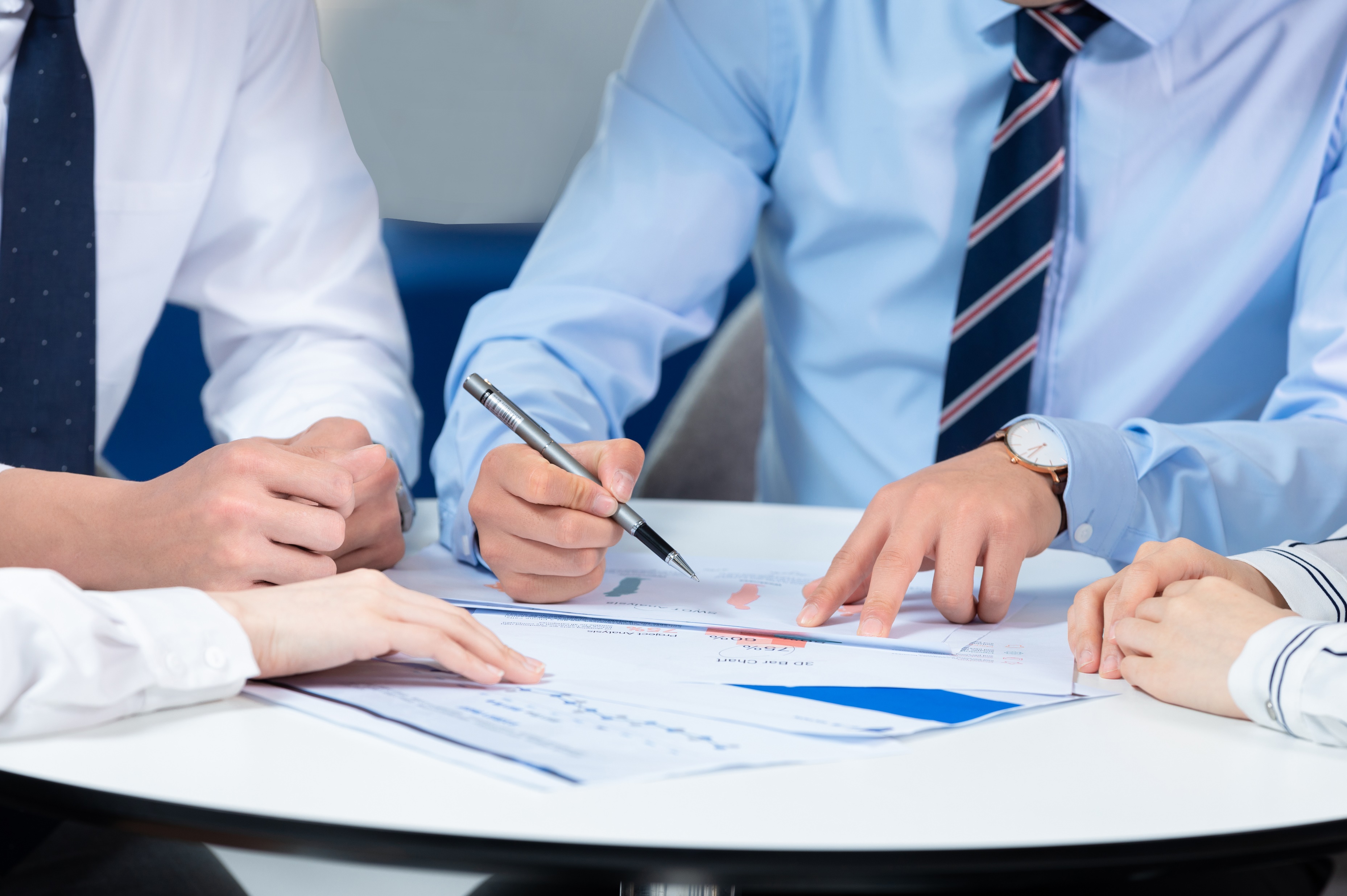 назарларыңызға 
 рахмет